EuroGuiDerm Guideline for
Lichen sclerosus

 Overview of main recommendations
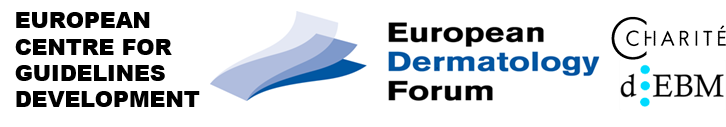 EuroGuiDerm Lichen sclerosus Group
Hungary
Italy
Malta
Netherlands
Norway
Switzerland
Tawain
United Kingdom
Austria
Belgium
Bulgaria
Denmark
Finnland
France
Germany
Greece
Guideline Development Group
Wording of recommendations
Skin care and basic therapy I
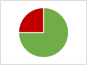 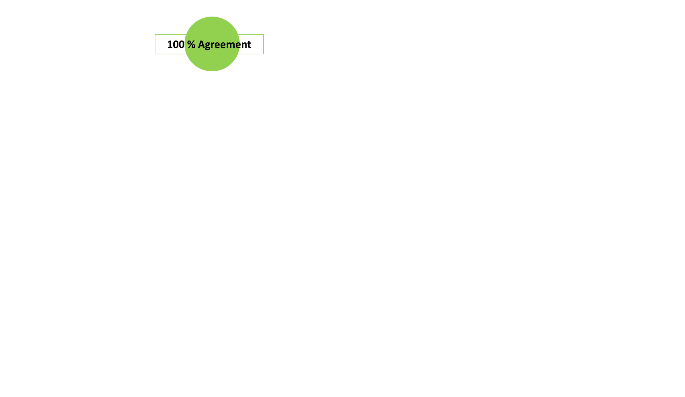 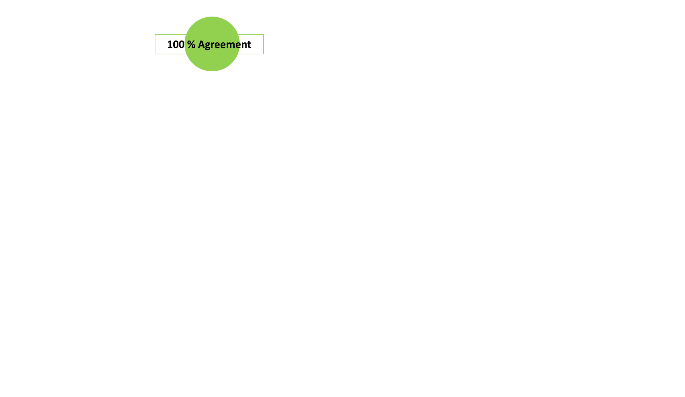 Skin care and basic therapy II
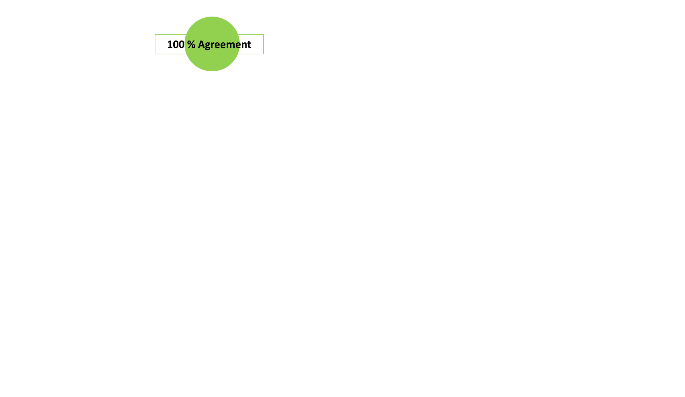 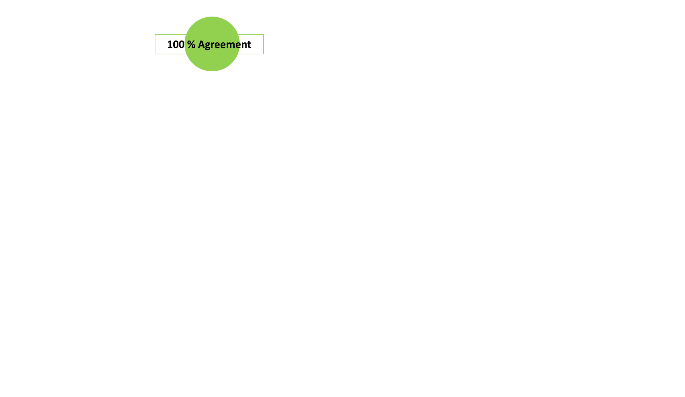 Skin care and basic therapy III
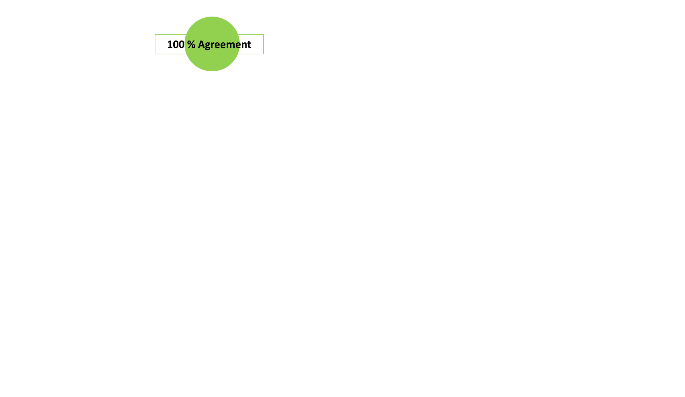 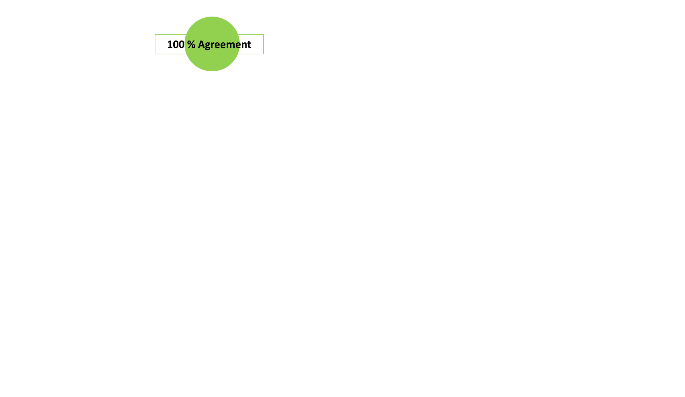 Topical treatment with emollients
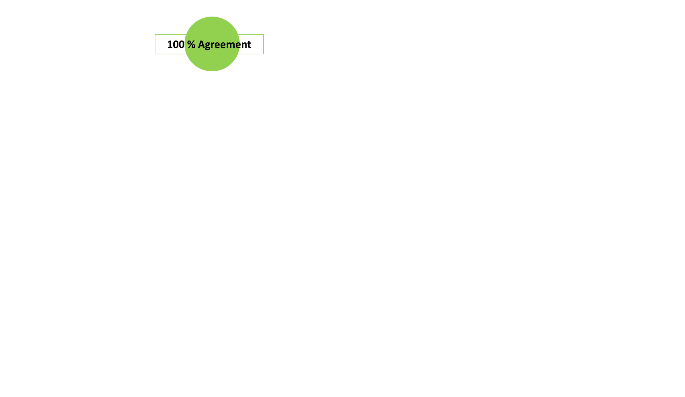 Topical and intralesional corticosteroids I
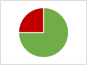 Topical and intralesional corticosteroids II
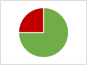 Topical and intralesional corticosteroids III
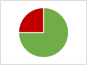 Topical calcineurin inhibitors
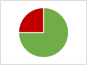 Topical retinoids
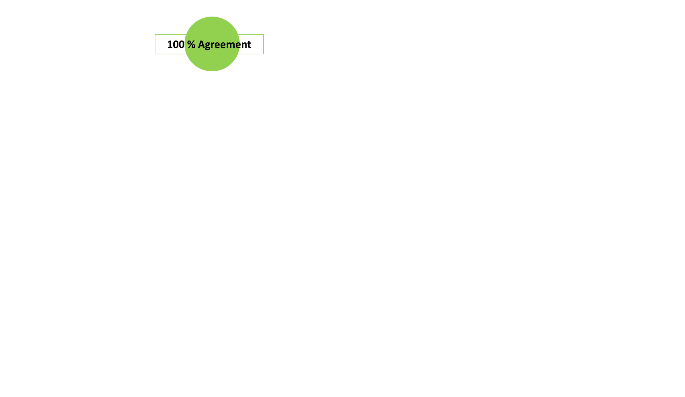 Topical hormone preparations
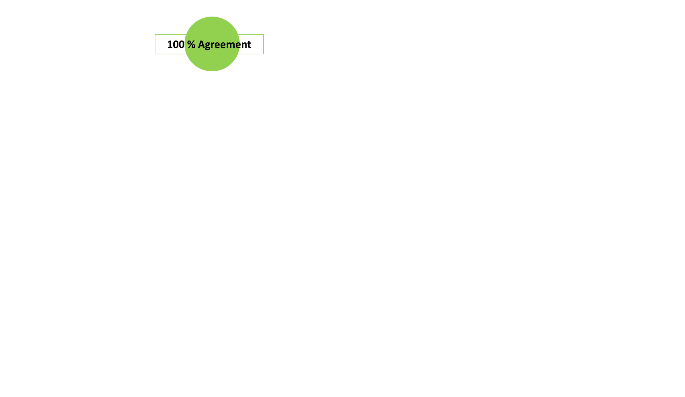 Platelet rich plasma
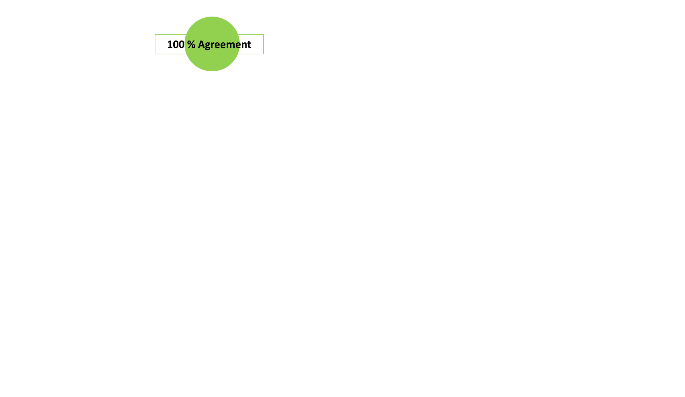 UV therapy
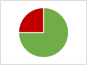 Photodynamic therapy
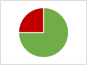 Laser therapy
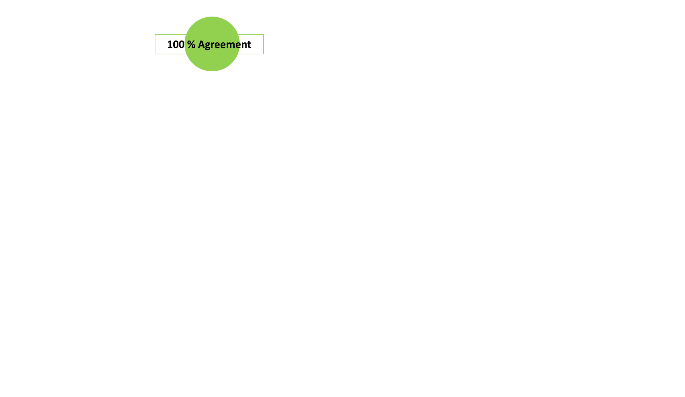 Cryotherapy
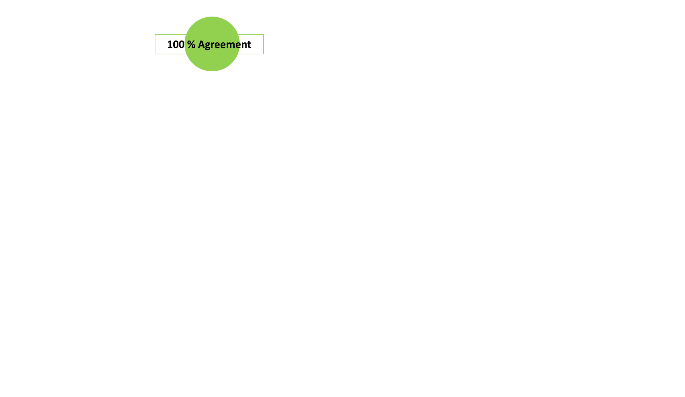 Systemic treatment
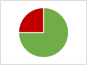 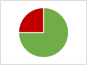 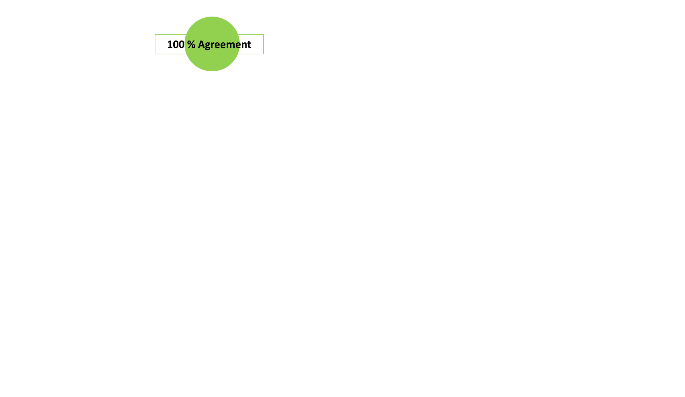 Surgical interventions I
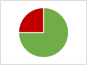 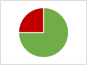 Surgical interventions II
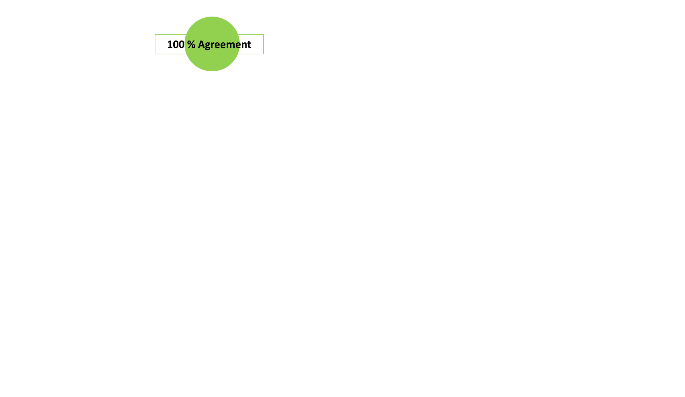 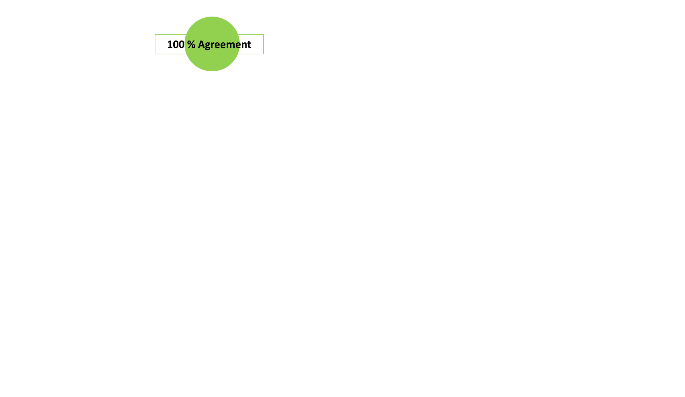 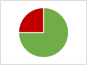 Surgical interventions III
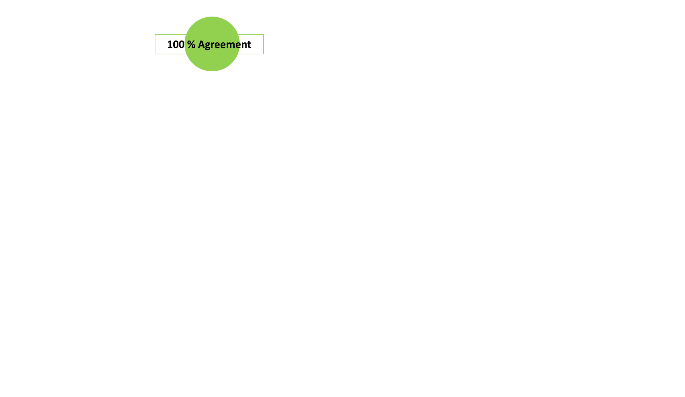 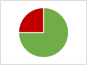 Surgical interventions IV
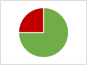 Lichen sclerosus in pregnancy I
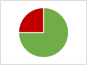 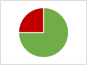 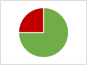 Lichen sclerosus in pregnancy II
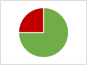 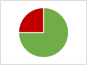 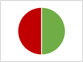 Pain in lichen sclerosus I
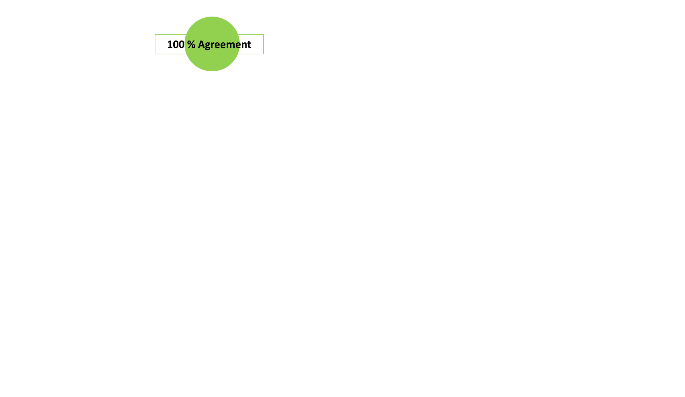 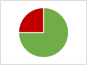 Pain in lichen sclerosus II
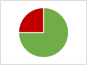 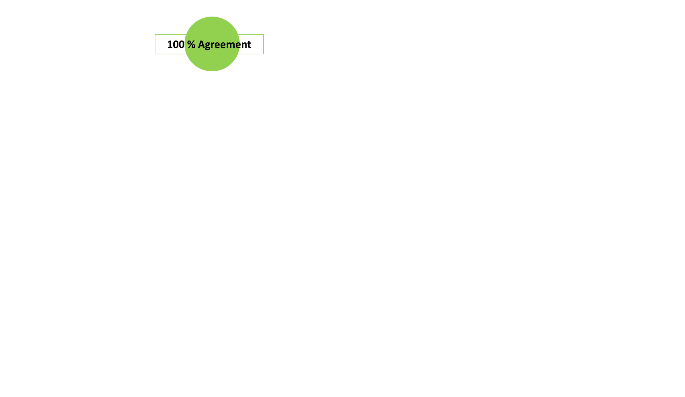 Follow-up I
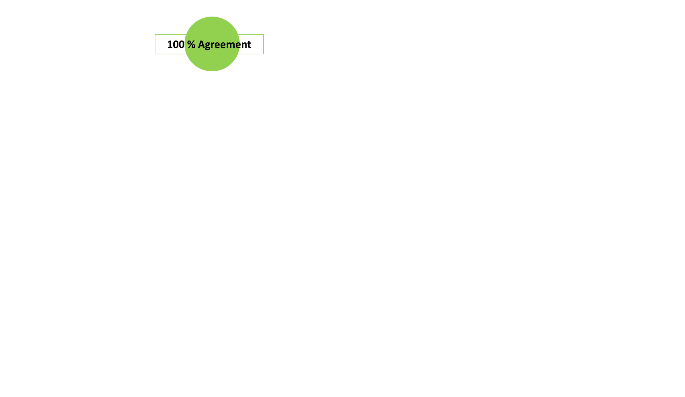 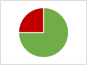 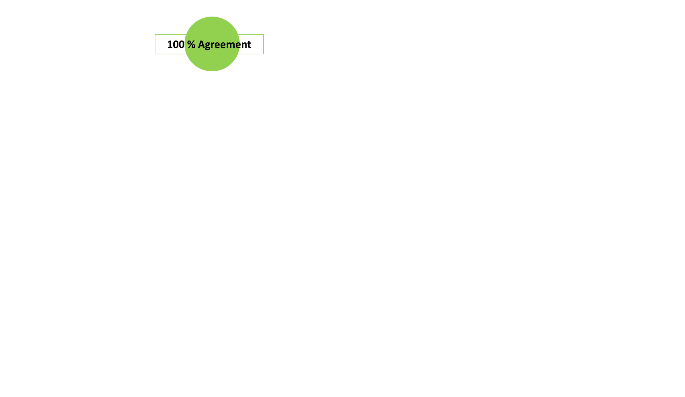 Follow-up II
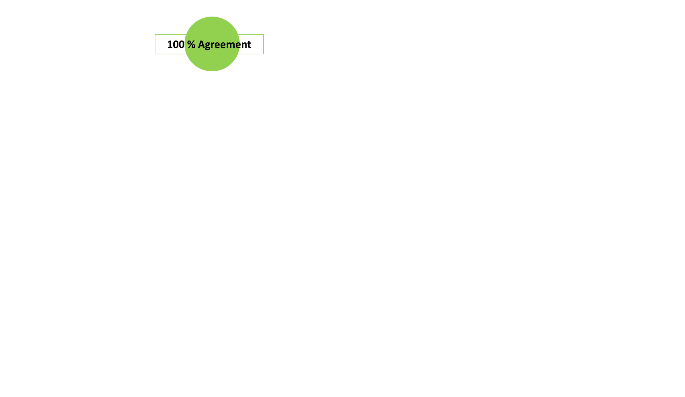 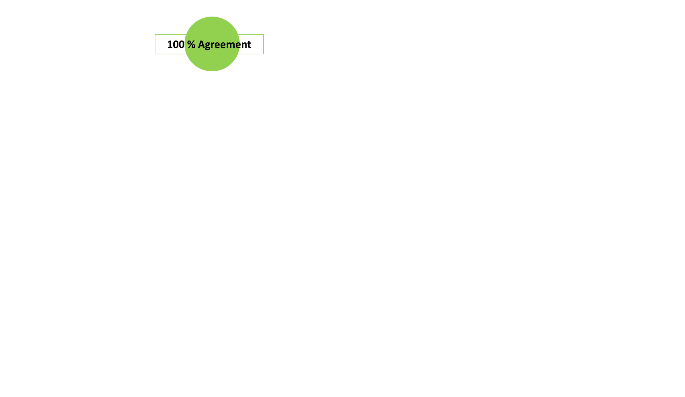 Follow-up III
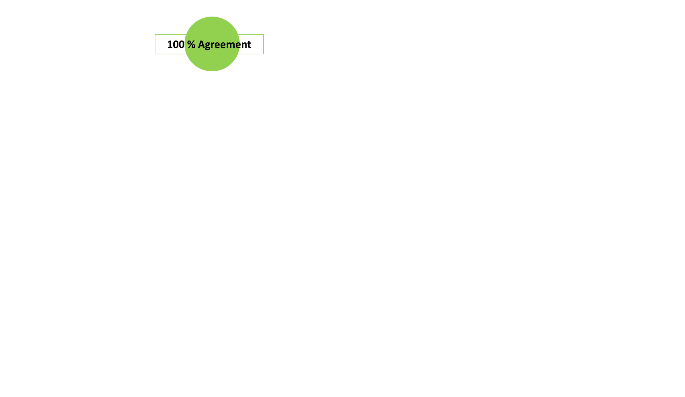 Follow-up IV
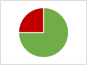 Patient Education Programs I
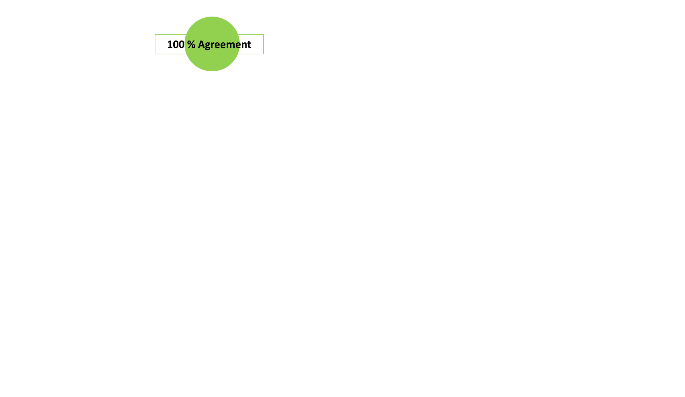 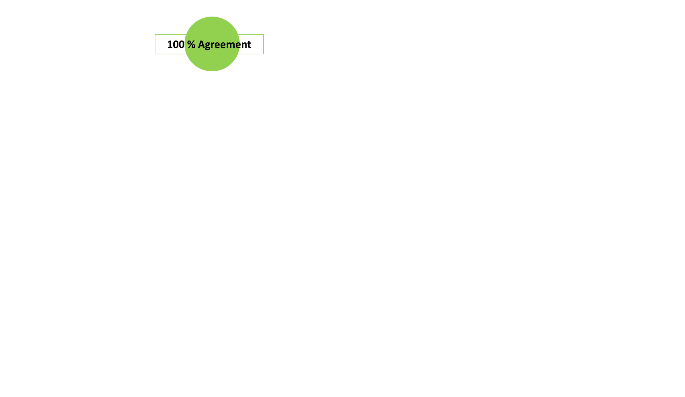 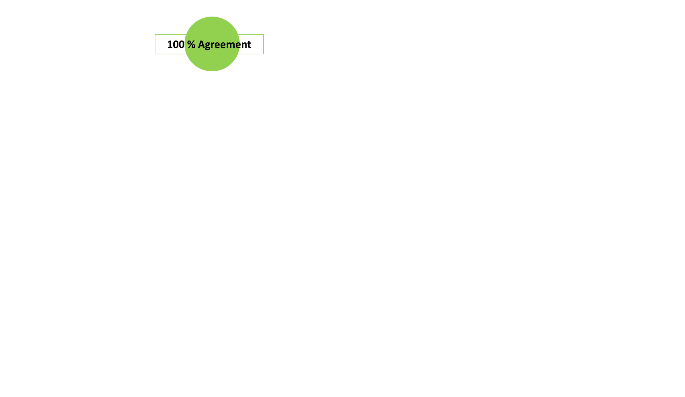 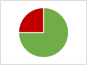 Patient Education Programs II
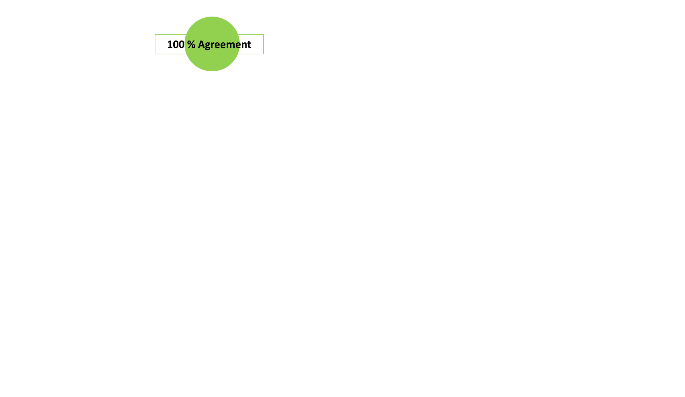 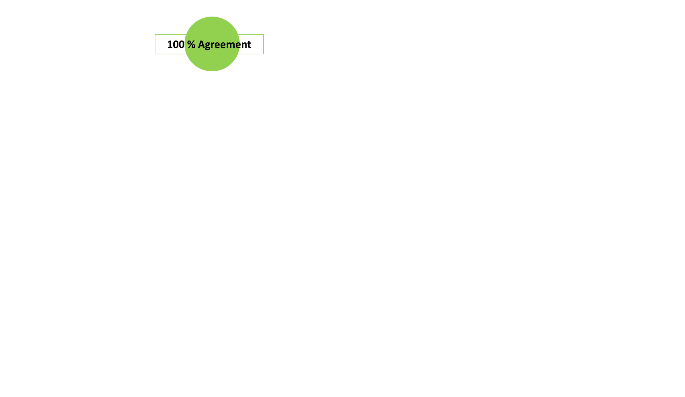 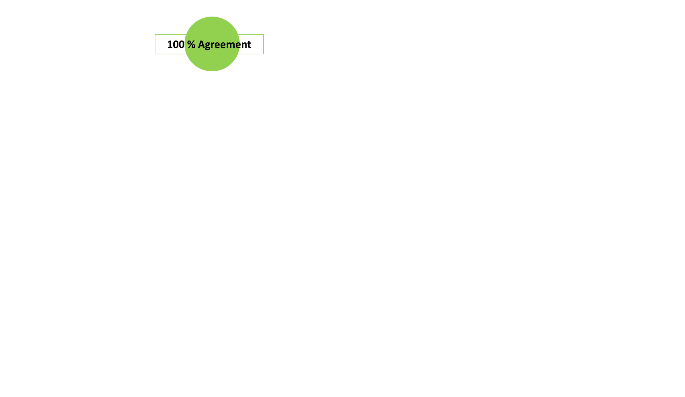 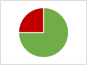 Patient Education Programs III
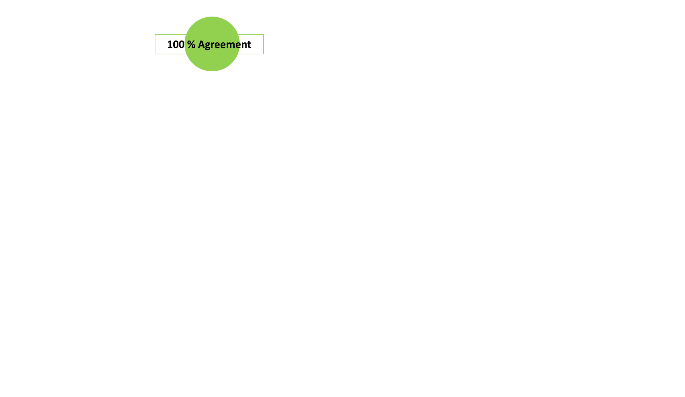 Interdisciplinary management
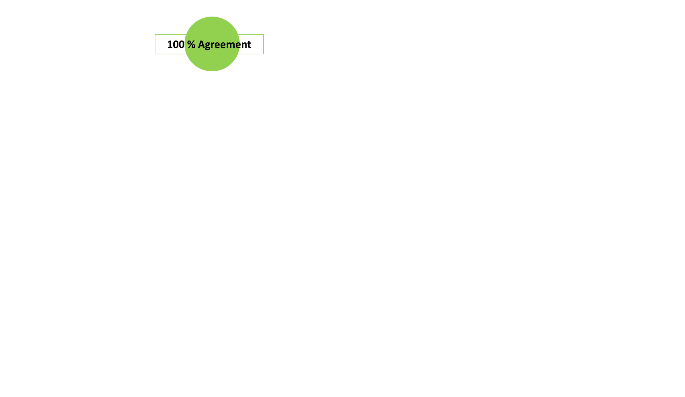 Improvement of care I
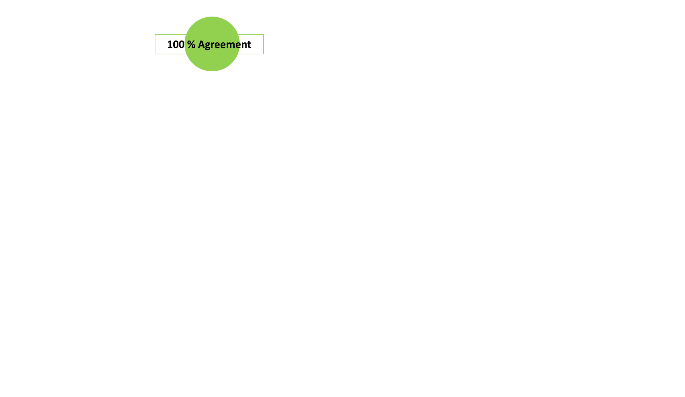 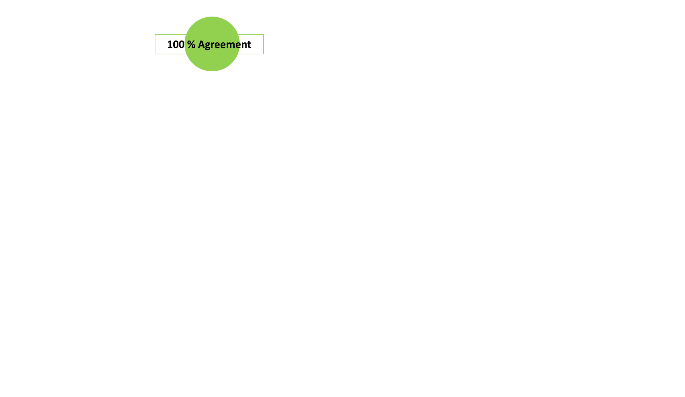 Improvement of care II
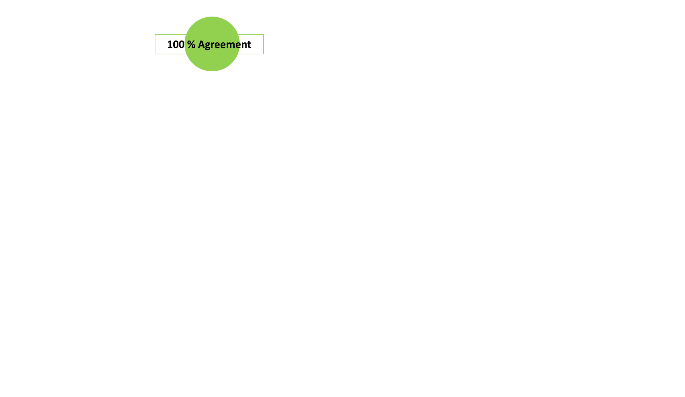 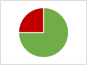